Die Arbeit eines Redakteurs von
http://www.gs-halchter.de/
Gliederung
Begriffe
Anmeldung beim System
Contenido-Bereiche
Artikel erstellen
Artikel schreiben/überarbeiten
Formatierungsregeln
Terminpflege
11.01.2011
Redakteursschulung für www.gs-halchter.de Christa Tabara
2
Begriffe 1
Website: der ganze Internetauftritt, d. h. die Gesamtheit aller Inhalte von www.gs-halchter.de
Frontend: die Internet-Adressehttp://www.gs-halchter.de/d. h. die eigentliche Website
Backend: die Internet-Adressehttp://contenido.gs-halchter.de/d. h. der Bereich, bei dem man sich anmelden muss, um Inhalte zu erstellen oder zu überarbeiten
11.01.2011
Redakteursschulung für www.gs-halchter.de Christa Tabara
3
Begriffe 2
Kategorie: Unterteilung der Website. Eine Kategorie entspricht einem Haupteintrag im Menü links. Die weiteren Einträge werden Unterkategorien genannt
Artikel: Eine einzelne Seite der Website
11.01.2011
Redakteursschulung für www.gs-halchter.de Christa Tabara
4
Anmelden beim System
Login: Ihr Nachname
Passwort: wie bekannt gegeben
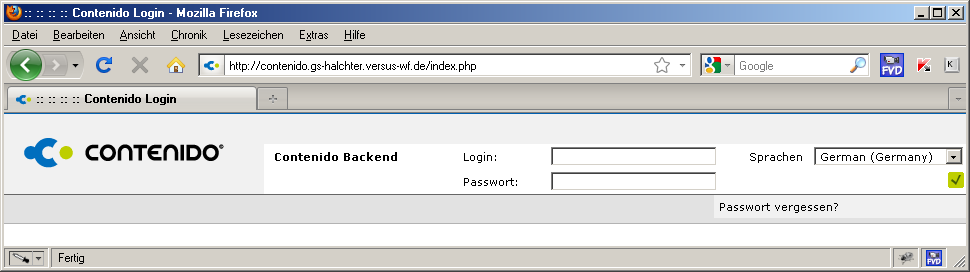 11.01.2011
Redakteursschulung für www.gs-halchter.de Christa Tabara
5
Contenido-Bereiche
„Content  Artikel“ wählen, um alte Artikel zu bearbeiten oder neue zu erstellen
„Content  Dateiverwaltung“ wählen, um Dateien (Bilder oder PDF-Dateien) hoch-zuladen
11.01.2011
Redakteursschulung für www.gs-halchter.de Christa Tabara
6
Artikel erstellen 1
„Content  Artikel“ anklicken
Auf der linken Seite die „geeignete Stelle“ zum Veröffentlichen suchen.
„Geeignete Stelle“, z. B.: 
Für „Aktuelles“: Root  Grundschule Halchter  Aktuelles
Für Projekte: Root  Grundschule Halchter  Projekte
Fotogalerie wird gesondert an einem zusätzlichen Termin erklärt.
11.01.2011
Redakteursschulung für www.gs-halchter.de Christa Tabara
7
Artikel erstellen 2
Im rechten Fensterbereich auf „Neuen Artikel erstellen“ klicken:
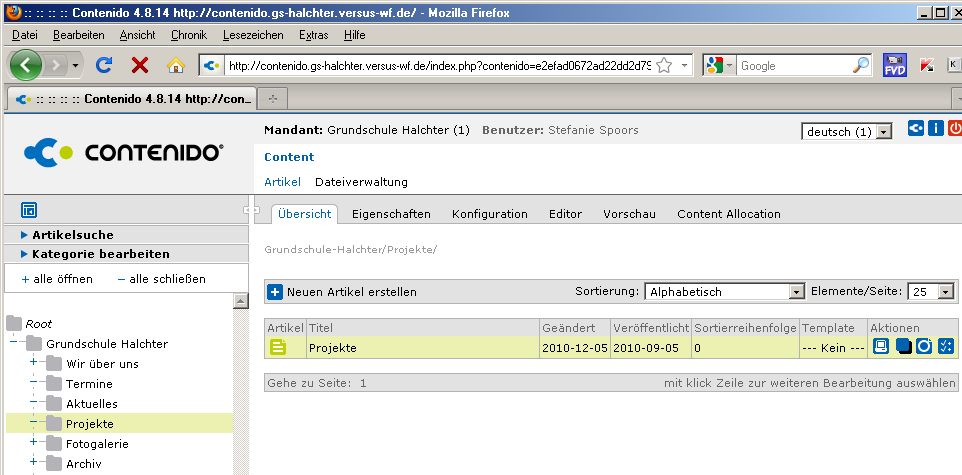 11.01.2011
Redakteursschulung für www.gs-halchter.de Christa Tabara
8
Artikel erstellen 3
Im neu erschienene Bereich rechts nur folgende Felder ausfüllen/anklicken:
Titel
Online (kein Haken bei „Startartikel“!)
Für Aktuelles und Fotogalerien (nicht für normale Artikel) muss zusätzlich das Feld „Zeitsteuerung aktivieren“ angeklickt werden. Beim „Startdatum“ wird das aktuelle Datum eingetragen, bei „Endzeitpunkt“ aktuelles Datum + (z. B.) 6 Monate.
11.01.2011
Redakteursschulung für www.gs-halchter.de Christa Tabara
9
Artikel erstellen 4
Weiterhin muss für Aktuelles und Fotogalerien auch noch „Nach Endzeitpunkt in diese Kategorie verschieben:“ angeklickt und in dem dahinterstehenden Feld „Archiv  Aktuelles oder „Archiv  Fotogalerie“ bzw. „Archiv  Fotogalerie-Details“ ausgewählt werden.
Zum Schluss muss bei „Nach Verschieben Artikel online lassen“ ein Haken gemacht werden und die ganzen Einträge mit einem Klick auf      (unten rechts) bestätigt werden.
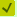 11.01.2011
Redakteursschulung für www.gs-halchter.de Christa Tabara
10
Artikel schreiben/überarbeiten 1
Um den neu erstellten Artikel zu schreiben oder einen bestehenden zu überarbeiten, muss dieser in der Übersicht rechts ausgewählt werden (Titel anklicken).
Anschließend muss das Symbolangeklickt werden, um die verschiedenen Bereiche (Überschrift und eigentlicher Inhalt) auszufüllen.
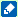 11.01.2011
Redakteursschulung für www.gs-halchter.de Christa Tabara
11
Artikel schreiben/überarbeiten 2
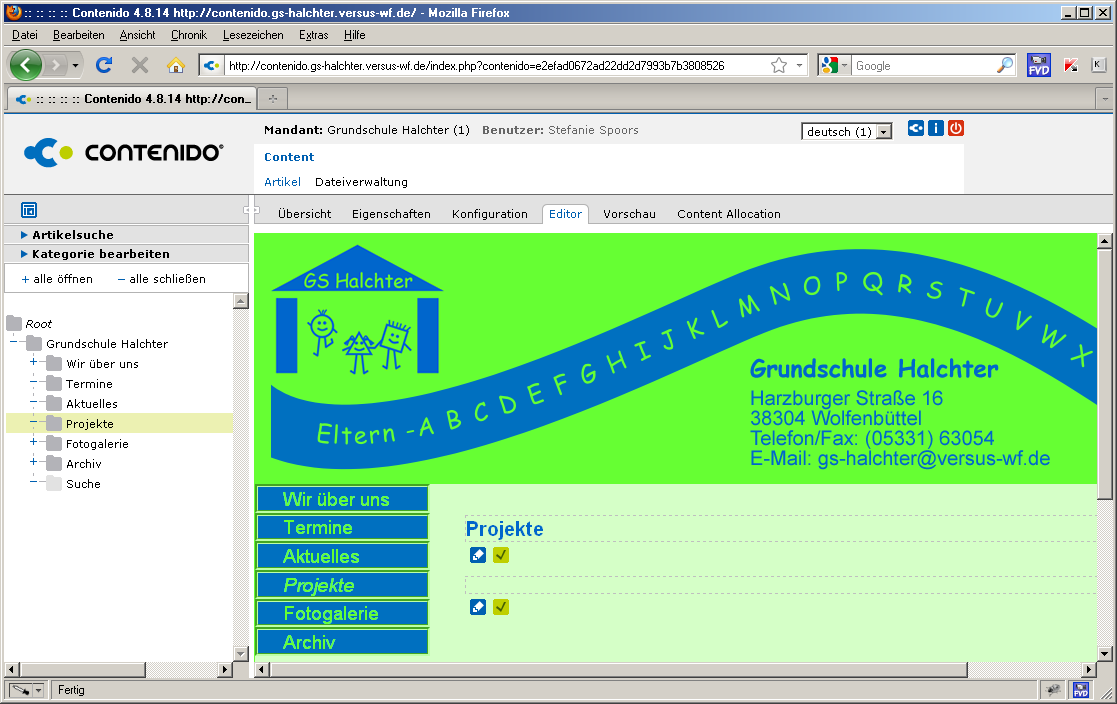 Artikelüberschrift
Eigentlicher Inhalt
11.01.2011
Redakteursschulung für www.gs-halchter.de Christa Tabara
12
Artikel schreiben/überarbeiten 3
Im Editor stehen Ihnen einige (evtl.) von Word oder anderen Textverarbeitungsprogrammen bekannten Möglichkeiten zur Verfügung, um den Text zu formatieren.
Zum Schluss muss wieder auf das grüne Symbol mit dem Haken geklickt werden, diesmal unten links (unter dem Eingabefenster für den Text) auf der Seite, um den eingegebenen oder geänderten Text zu speichern:
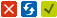 11.01.2011
Redakteursschulung für www.gs-halchter.de Christa Tabara
13
Formatierungsregeln
Außer Fettdruck und eventuell Kursivschrift soll nichts formatiert werden (d. h. keine Farbe, keine Größenänderung, keine Schriftart!). Keine Unterstreichungen verwenden (Verwechslungsgefahr mit Links).
Wenn Texte aus Word kopiert werden, soll mit dem Symbol    der unsaubere Code grob „aufgeräumt“ werden. Am besten wäre es jedoch, Texte aus einer einfachen (=un-formatierten) Textdatei zu kopieren.
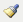 11.01.2011
Redakteursschulung für www.gs-halchter.de Christa Tabara
14
Terminpflege
http://contenido.gs-halchter.versus-wf.de/admin/ aufrufen
Auf „Termine verwalten“ und anschließend auf „Neuen Termin aufnehmen“ klicken.
Anfangs- und ggf. Enddatum im FormatJahr (vierstellig) – Monat (zweistellig) – Tag (zweistellig) und Bezeichnung eingeben, auf „Daten abspeichern“ klicken.
Abgelaufene Termine gelegentlich löschen.
11.01.2011
Redakteursschulung für www.gs-halchter.de Christa Tabara
15
Auf zum fröhlichen Üben!
Falls Fragen auftreten, bin ich per E-Mail (christa@tabara.de) oder telefonisch (885710) erreichbar.
11.01.2011
Redakteursschulung für www.gs-halchter.de Christa Tabara
16